Persona
Entwickelt für
Entwickelt von:
Datum:
Version #
Bedürfnisse, Ziele, Einstellungen
Verhalten, Informationsprozess
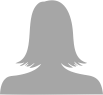 Hinweis für den Druck:
Slide angelegt auf A3